Airpower Through  the Cold War
1
Overview
National Security Act of 1947
Berlin Airlift
Curtis LeMay
Korean Conflict
Cuban Missile Crisis
2
National Security Act of 1947
Established the Department of Defense and created the Air Force 
Executive Order 9877 outlined the main functions of the Air Force
The United States Air Force stood up on 18 September 1947
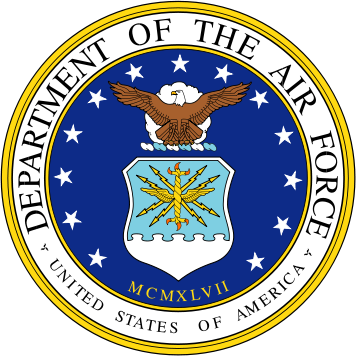 3
Circumstances after WWII
Soviets intent on security of their            borders
Russia had been invaded twice
Soviets suffered millions of                 casualties in the WWII invasion
Allies were not seeking vengeance in Germany
Allies wanted to revitalize and                   stabilize economy
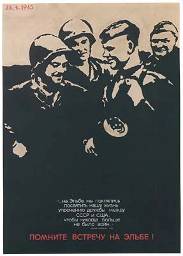 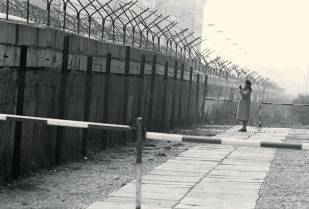 4
Allied Occupation Zones
Soviets given East Germany to include Berlin
United States given southwest Germany
Britain given northwest Germany
Berlin then divided,                                         and Allies, including                                       France, each given a                                         sector inside Berlin itself
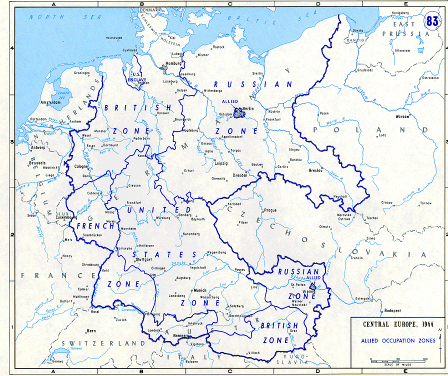 5
Blockade
Soviets refused to supply food
Soviets allowed three air       corridors
Soviets demanded their             currency (money) be           adopted
Soviets blockaded road,             rail, and waterways
Soviets cut off all power
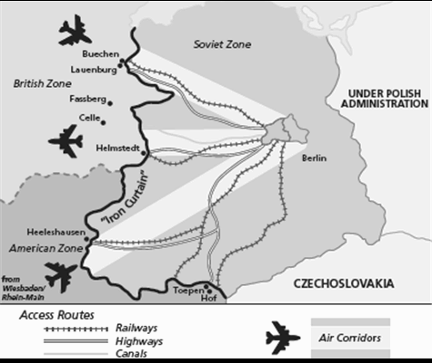 6
Allied Response (United States)
Airlift mission begins 
Backup of airlift through basing of strategic nuclear capability in England (36 B-29s deployed)
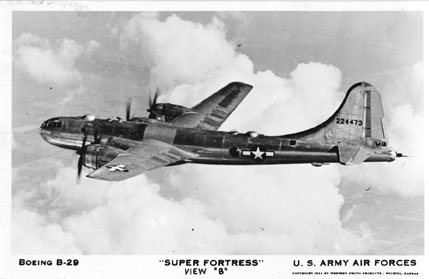 7
Airlift Begins
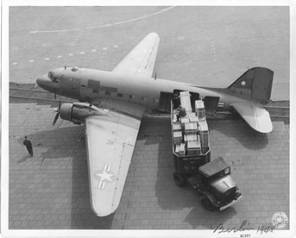 25 June 1948 
C-47 (Skytrain) could fly 2 to 3 tons of cargo
C-54 (Skymaster) could fly 10 tons of cargo 
2 million tons of cargo in almost 277,000 flights
C-47
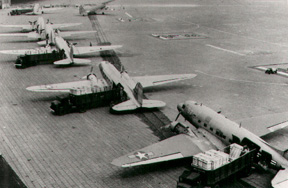 8
C-54
Tunner Video 2
9
Results
Diplomatic weapon
Technological achievement
Strength of airpower
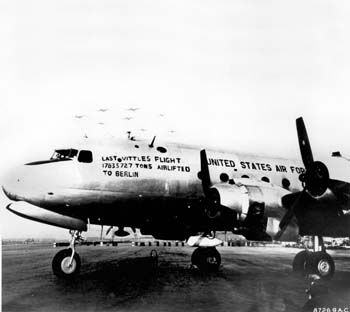 10
General Curtis LeMay
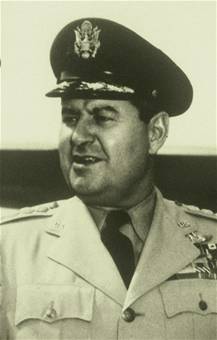 “I don’t mind being called tough, since I find in this racket it’s the tough guys who lead the survivors.”
		~ Colonel Curtis E. LeMay, 		   to Lt Gen Ira Eaker 		   	   England, 1943
11
LeMay Video 2
12
General Curtis LeMay
Navigator on B-17 as lieutenant in early airpower demonstration with ocean liner “Rex” in 1938 
Commanded units in Berlin airlift
Commander in Chief, Strategic Air Command (CINCSAC)
Air Force Chief of Staff
13
LeMay’s Impact on the Air Force
More realistic training programs
Bottom line—discipline
Procured personnel and aircraft
Bombers became airborne nuclear alert
Nuclear deterrence became a reality
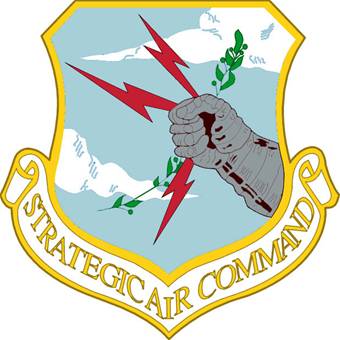 14
Korea Intro Video
15
Korean Conflict
National Security Council (NSC) directive 68 called for a massive increase in defense spending to contain Communism (April 1950)
Korea was the first test of American resolve
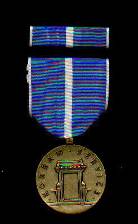 Korean War Service Medal
16
Beginning of Korean Conflict
June 25, 1950, North Korea launched a surprise invasion        of South Korea
Congress approved use of force to repel North Korean invasion     (no formal declaration of war)
UN Security Council authorized aid (Gen Douglas McArthur named Commander)
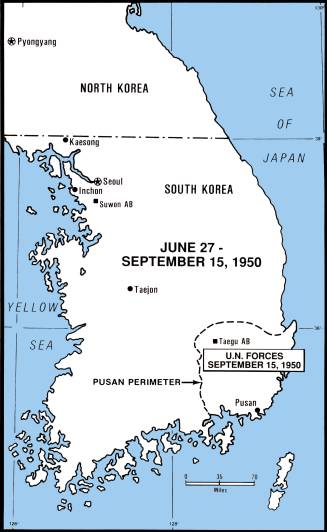 17
Tunner Video 3
18
Korean Conflict
UN forces were saved at the Pusan perimeter by around the clock bombing and interdiction
McArthur launched surprise amphibious assault at Inchon
UN forces drove North Koreans  back across 38th parallel and attempted to unify the country
China entered, pushing the UN forces back
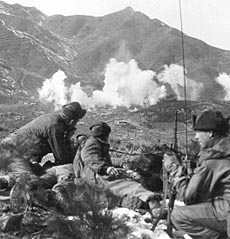 19
Airpower in Korea Video
20
Airpower in Korean Conflict
First use of jet fighters on both sides
MiG-15 outperformed F-80
MiG-15 retreated back to       bases in China
Airspace south of Yalu river known as “MiG Alley”
F-86 Sabre proved superior to the MiG-15—Kill ratio of 10-to-1
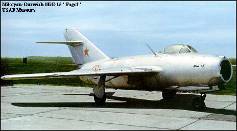 MIG-15
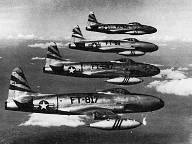 F-80
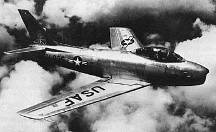 F-86
21
Airpower in Korean Conflict
Contributions of airpower to the Korean conflict
Counterland:  Airpower operations conducted to attain and maintain a desired degree of superiority over surface operations by the destruction or neutralization of enemy surface forces
Interdiction:  Operations to divert, disrupt, delay, or destroy the enemy’s surface military potential before it could be used effectively against friendly forces
Close Air Support:  Operations against hostile targets in proximity to friendly forces
22
Schriever Video
23
Deterrence and Missile Development
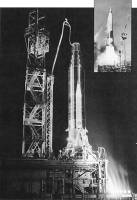 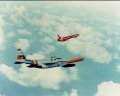 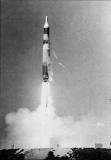 SNARK
Atlas, Titan
Minuteman became the    mainstay of SAC’s missile retaliatory force
NORAD established in 1957
Single Integrated Operational Plan for using nuclear weapons (SIOP)
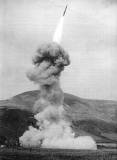 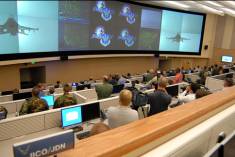 24
Cuban Missile Crisis
Sept 1962—U-2 reconnaissance plane detailed Soviet missile launchers in Cuba
US missile force placed on    alert status
President Kennedy chose  option of naval quarantine
Soviet Union backed down and the nuclear crisis was averted
Doctrine of “Flexible  Response” evolves
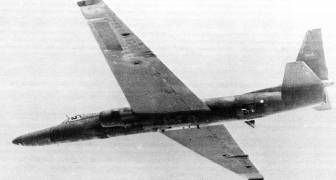 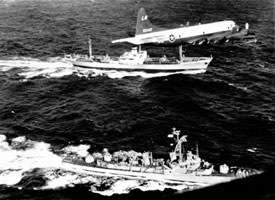 25
Summary
National Security Act of 1947
Berlin Airlift
Gen Curtis Lemay
Korean Conflict
Cuban Missile Crisis
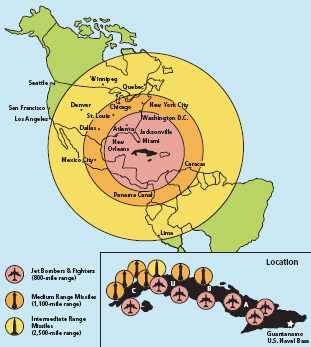 26